Спички-это не игрушка!
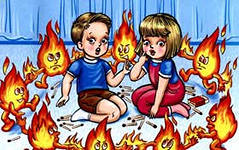 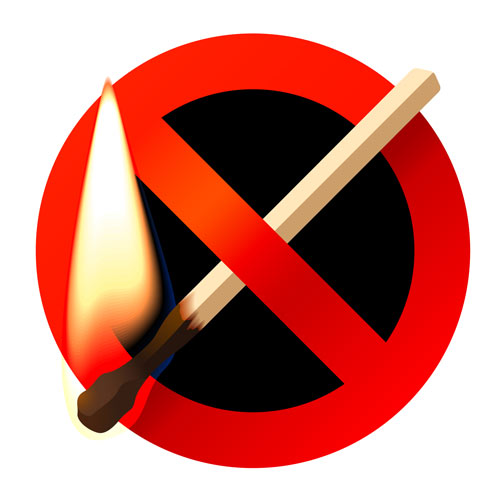 учитель начальных классов
ГБОУ СОШ № 14 г. Жигулевска
Рахматулина Екатерина Юрьевна
Способы добычи огня в первобытном обществе
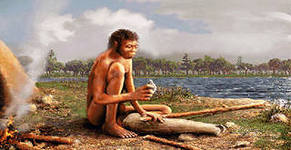 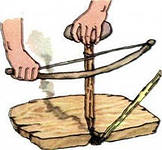 сверление
трение
высекание
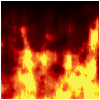 Спи́чка — палочка (черенок, соломка) из горючего материала, снабжённая на конце зажигательной головкой, служащая для получения открытого огня.
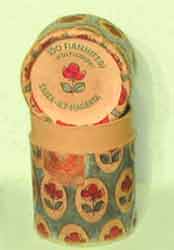 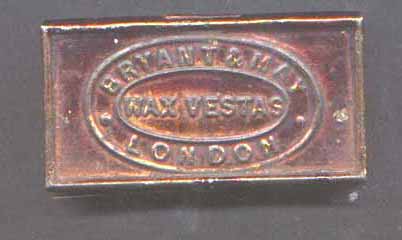 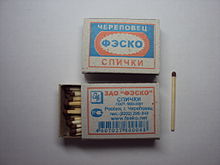 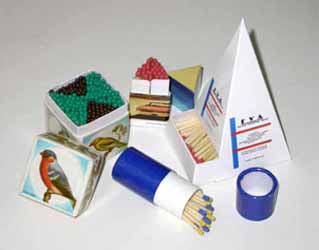 В 1805 году появились первые спички
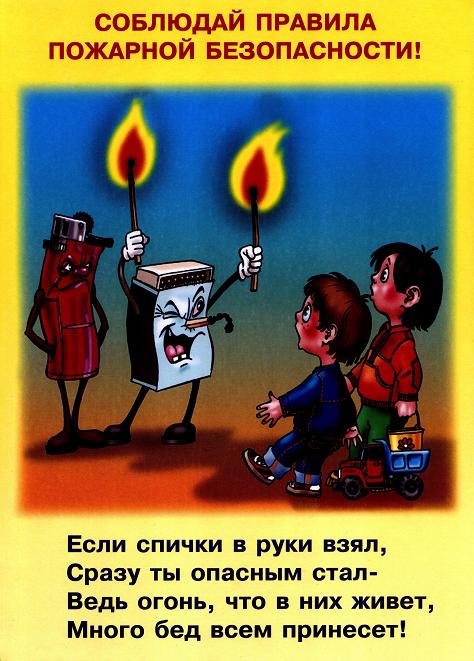 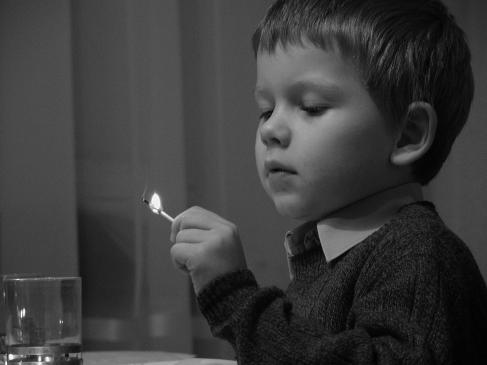 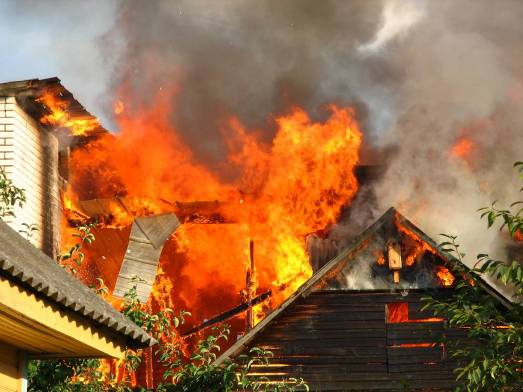 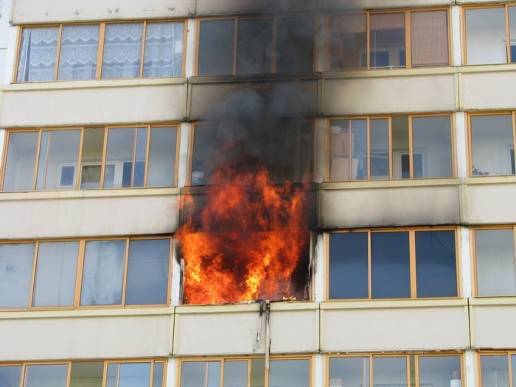 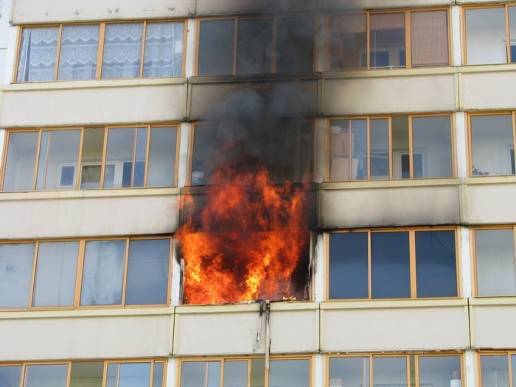 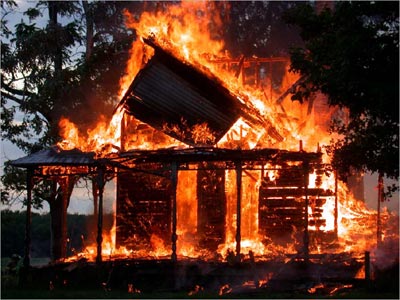 Пожар – это разрушительная сила, приносящая неисчислимые бедствия.
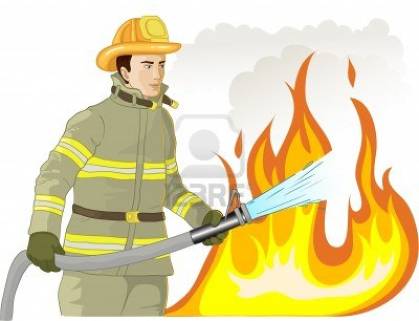 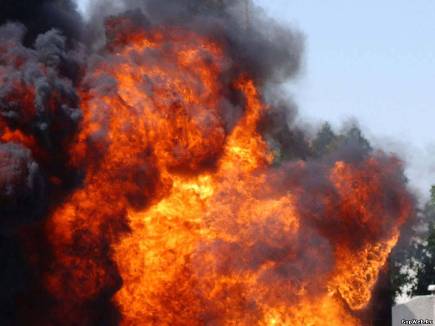 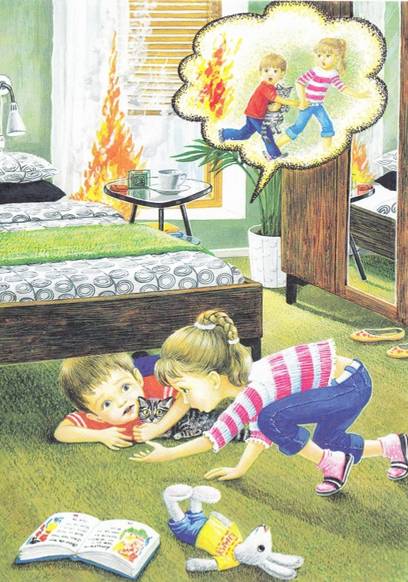 Жарко вспыхнула квартира,
Плачет маленькая Ира.
Ваня – старший брат – кричит:
«Убегаем, дом горит!»
Ире боязно бежать:
«Лучше спрячусь под кровать».
А Иван – не оробел
И сестру спасти успел.
Теперь малышка точно знает.
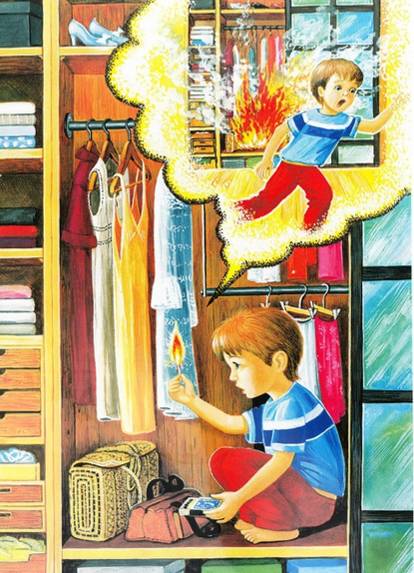 01 -  простой  номер  его  всякий  запомнит 
01 – короткий  номер , при  пожаре  дорога  каждая  минута
01 -  удобный  номер , его  легко  набрать  даже  в  темноте
Пусть знает каждый гражданин –Пожарный номер -
01
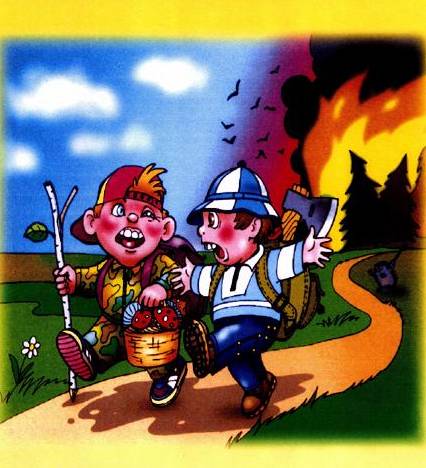 Мы в лесу костёр зажгли,
Посидели и пошли.
А огонь не затушили.
« Сам погаснет»,- мы решили.
Ветром пламя разметало,
И вокруг, как в печке, стало.
До небес огонь поднялся
И за нами вслед погнался.
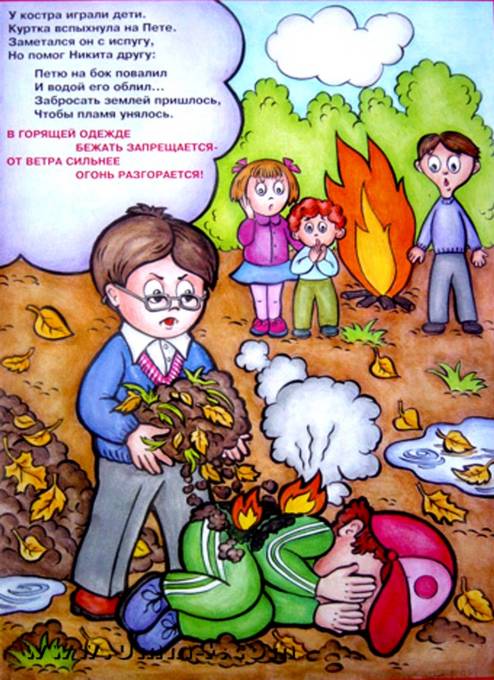 У костра играли дети.
Куртка вспыхнула на Пете.
Заметался он с испугу,
Но помог Никита другу:
Петю на бок повалил
И водой его облил…
Забросать землёй пришлось,
Чтобы пламя унялось.
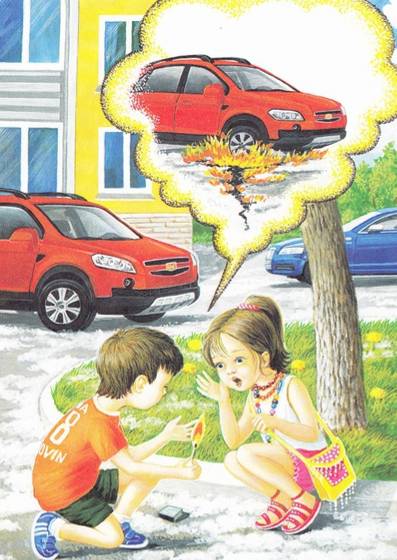 Подожгли мальчишки пух,
А огонь – то не потух.
Тополиный пух горит,
Пламя по двору бежит…
Чья – то вспыхнула машина – 
Очень страшная картина!
Поджог — умышленное нанесение ущерба имуществу с использованием огня. В России уничтожение или повреждение имущества путём поджога является преступлением, предусмотренным ч. 2 статьи 167 УК РФ.
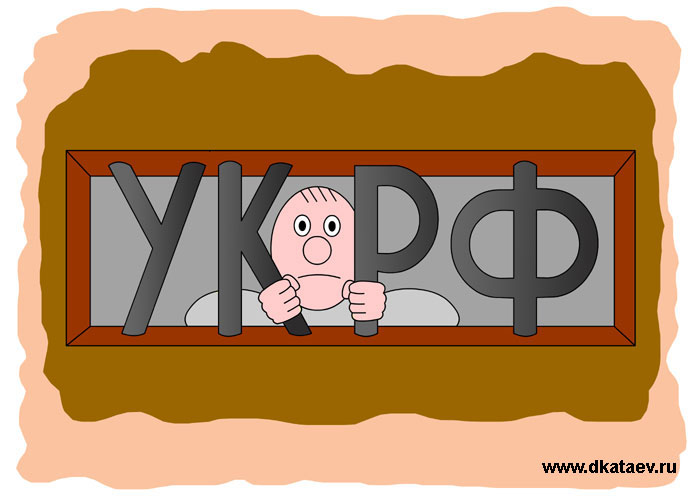 наказание
штраф
  
принудительные работы 

 лишение свободы
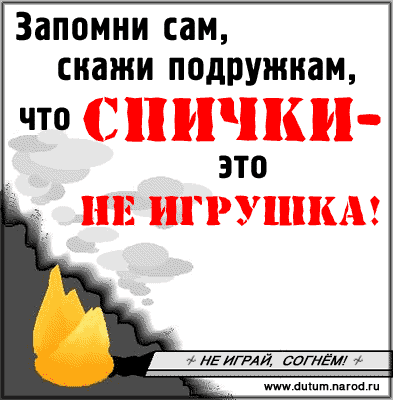 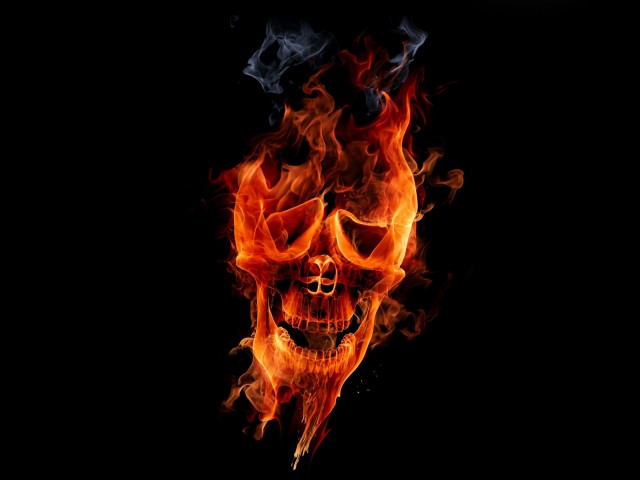 Спасибо за внимание!
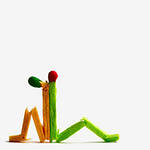